Monitoramento da Variação do Nível Médio do Mar nas estações da Rede Maregráfica Permanente para Geodésia 2001-2020
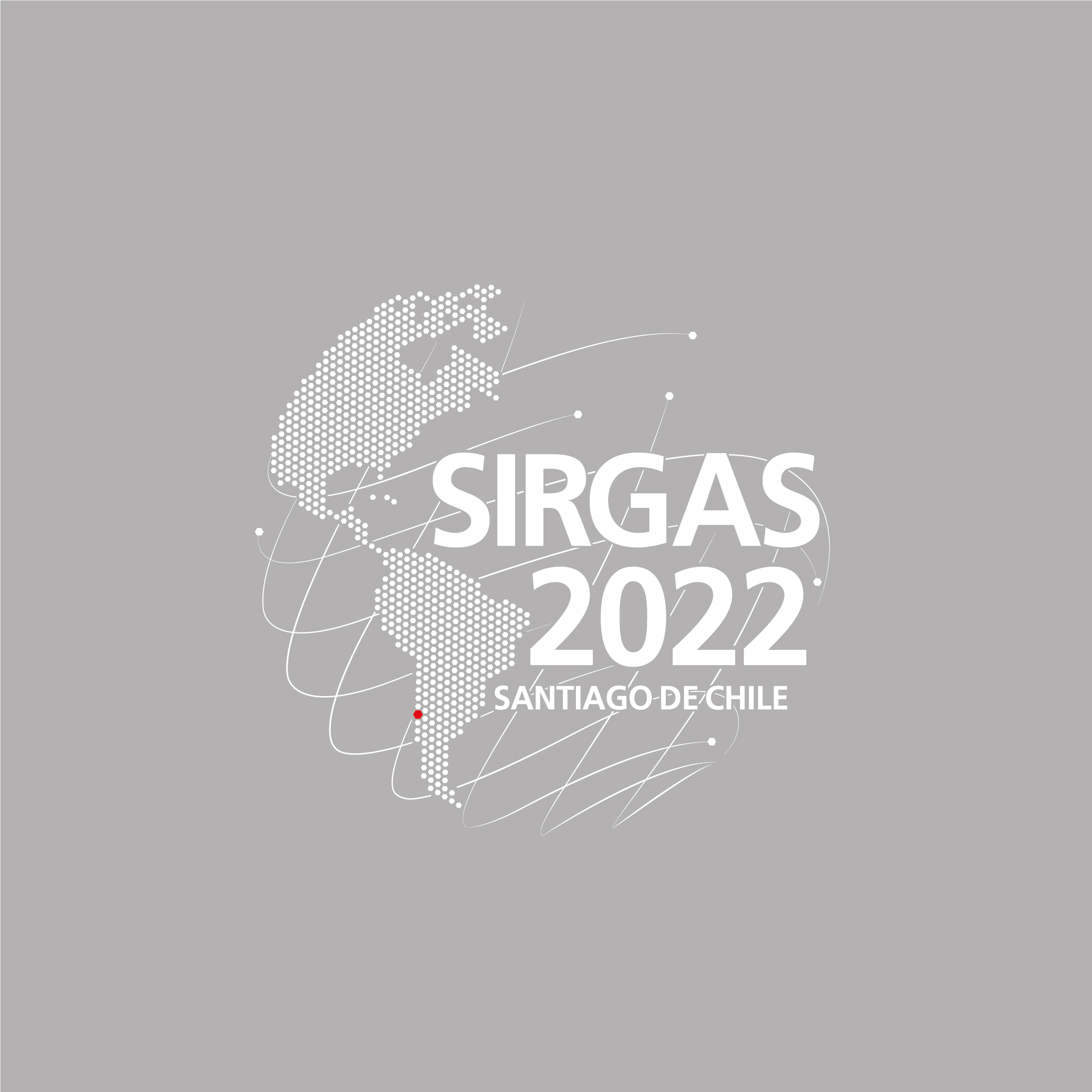 Monitoreo de la Variación del Nivel Medio del Mar en estaciones de la Red Permanente de Mareas para Geodesia 2001-2020
Apresentado por Salomão Soares
Objetivo
Presentar los resultados referentes a la variación del nivel medio del mar en las estaciones de la RMPG.
tratamiento y análisis de observaciones de mareógrafos.
Período: 
julio 2001 a
diciembro  2020
19,5 años
[Speaker Notes: O estudo ora divulgado apresenta os resultados referentes à variação do nível médio do mar nas estações da RMPG provenientes do tratamento e da análise das observações maregráficas coletadas ao longo de 19,5 anos, contemplando o período de julho de 2001 a dezembro de 2020, os quais, agregados aos resultados do controle geodésico de estações maregráficas, fornecem séries temporais consolidadas com suas respectivas fichas de correlação de níveis atualizadas.]
Evolución
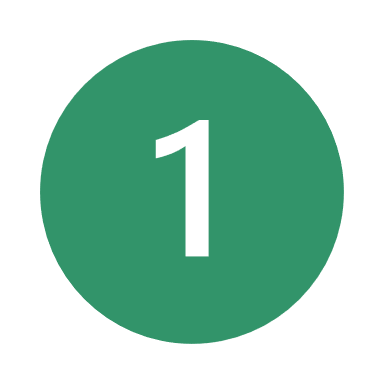 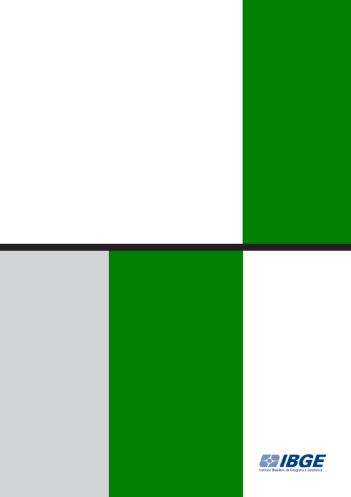 Monitoramento da Variação 
Do Nível Médio do Mar nas 
Estações da Rede Maregráfica 
Permanente para Geodésia 
(RMPG) – 2001-2012
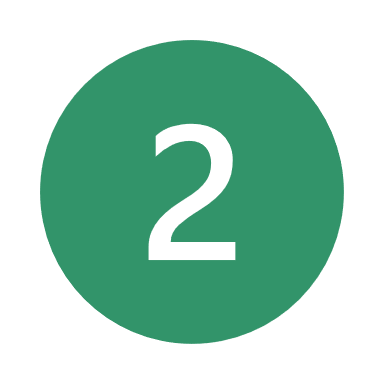 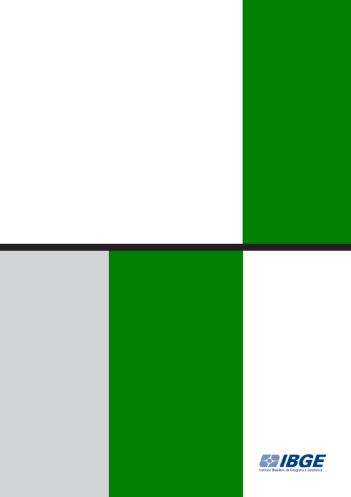 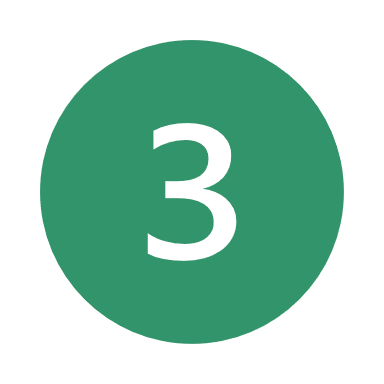 Análise do Nível Médio do Mar nas Estações da Rede Maregráfica Permanente para Geodésia - RMPG
2001-2015
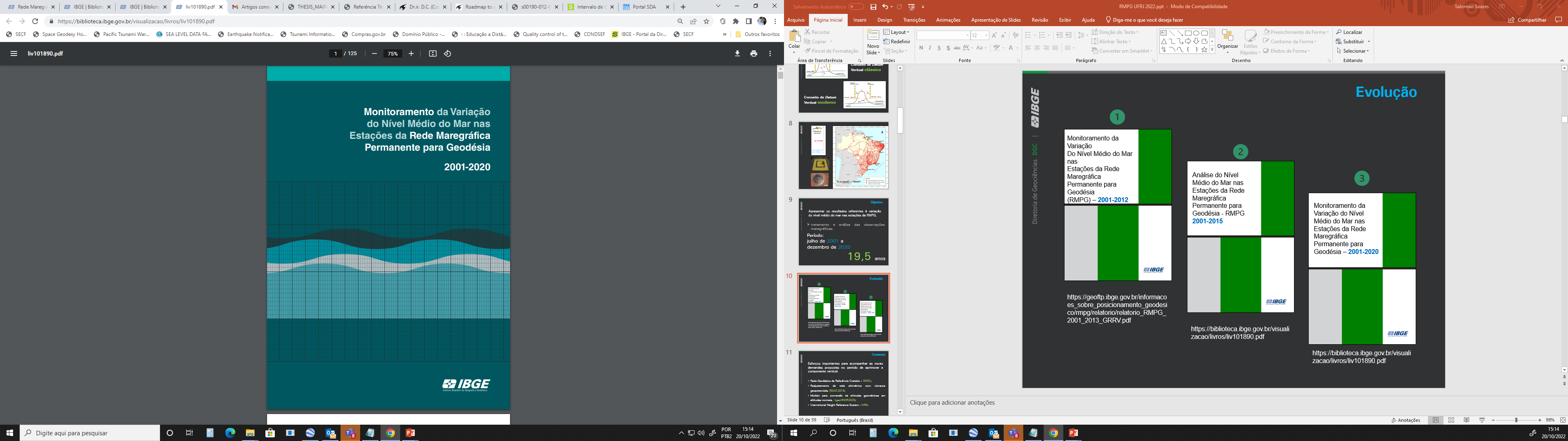 https://biblioteca.ibge.gov.br/visualizacao/livros/liv67218.pdf
https://biblioteca.ibge.gov.br/visualizacao/livros/liv101890.pdf
https://biblioteca.ibge.gov.br/visualizacao/livros/liv101890.pdf
Contexto
Esfuerzos importantes para mantenerse al día con las nuevas demandas propuestas para mejorar el componente vertical.
Red Geodésica Costera de Referencia – RGCR;
Reajuste de red altimétrica con números geopotenciales, REALT-2018;
Modelo para convertir altitudes geométricas a altitudes normales,  hgeoHNOR2020;
International Height Reference System - IHRS.
Contexto
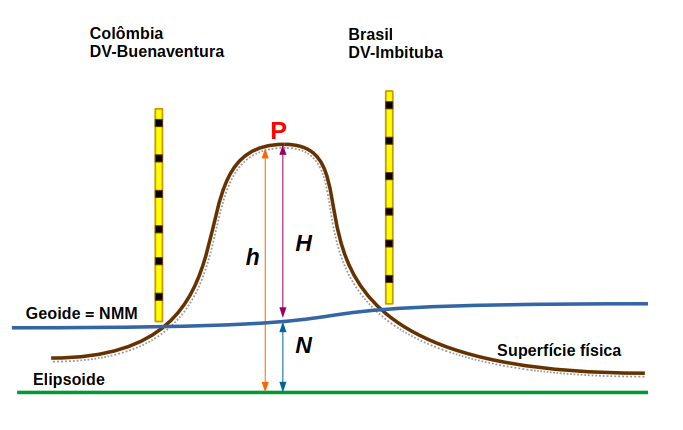 Concepto clásico de referencia vertical
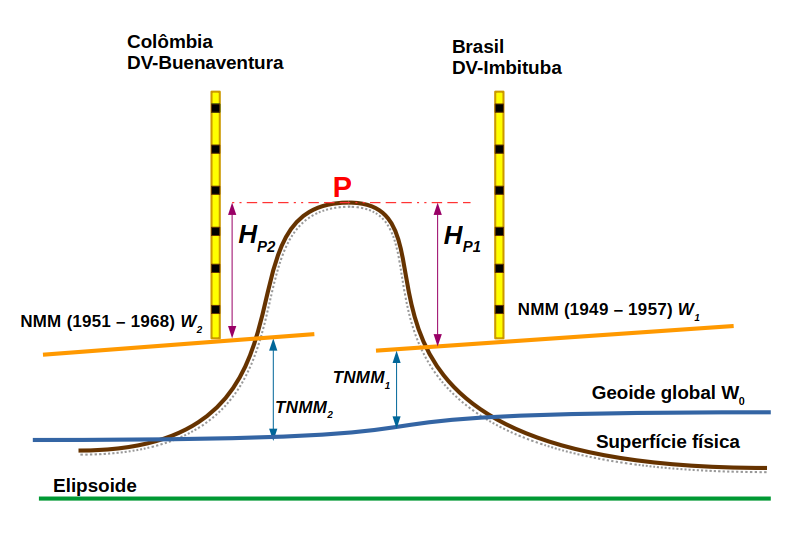 Concepto moderno de referencia vertical
Fonte: SISTEMA DE REFERÊNCIA GEOCÊNTRICO PARA AS AMÉRICAS. Rio de Janeiro: Sirgas, dez. 2002. (Boletim informativo, n. 7). Preparado sob os auspícios de International Association of Geodesy - IAG, Instituto Panamericano de Geografía e Historia - IPGH e National Imagery and Mapping Agency - NIMA. Disponível em: http://sirgas.dgfi.tum.de/fileadmin/docs/ Boletines/bol_007.pdf. Acesso em: ago. 2021. Adaptado.
Resumen actual de la RMPG
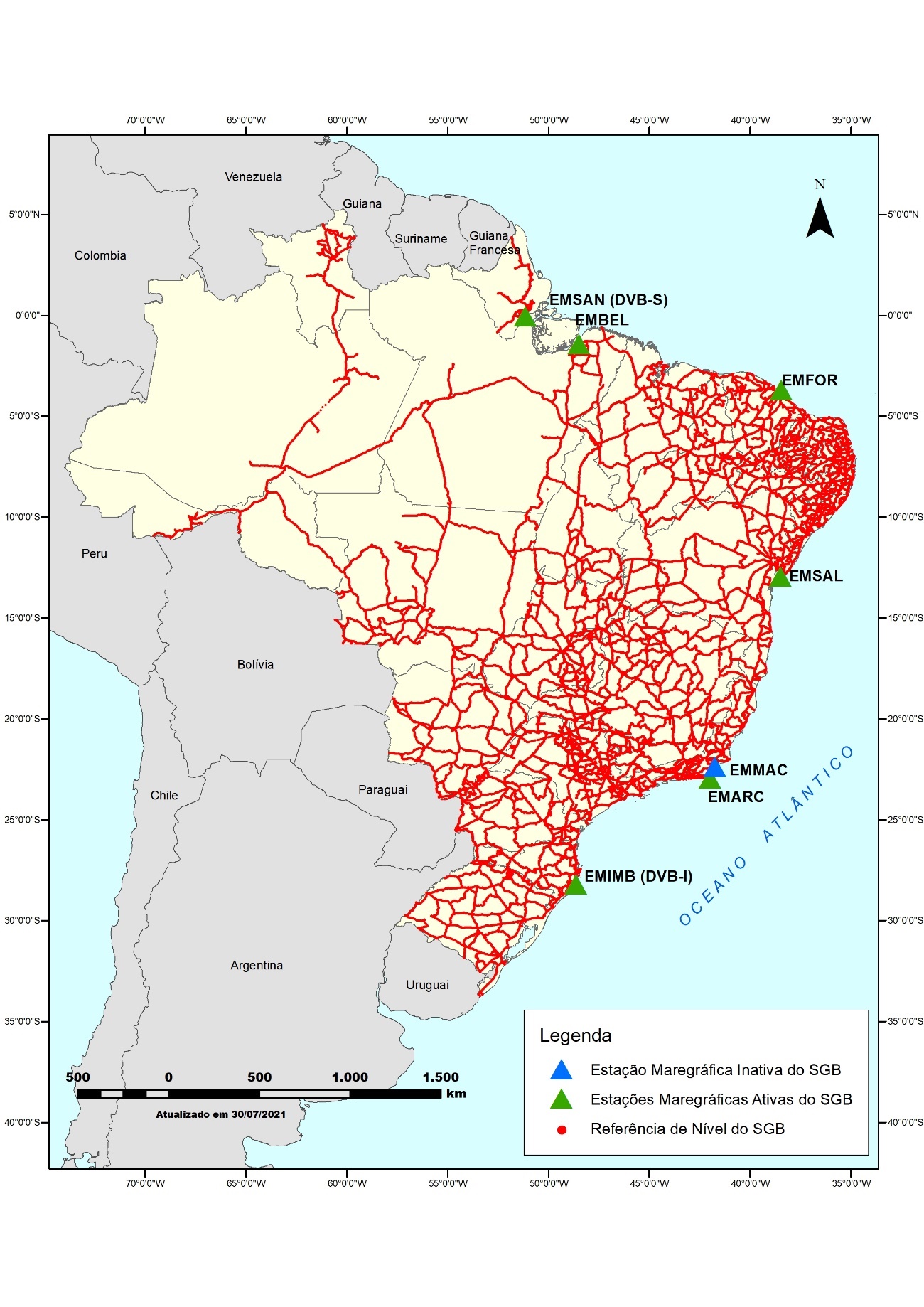 6 estaciones activas
Imbituba (SC)
Arraial do Cabo (RJ)
Salvador (BA)
Fortaleza(CE)
Belém(PA)
Santana (AP)
1 estación inactiva
Macaé (RJ)
Resumen actual de la RMPG
Configuración de la estación
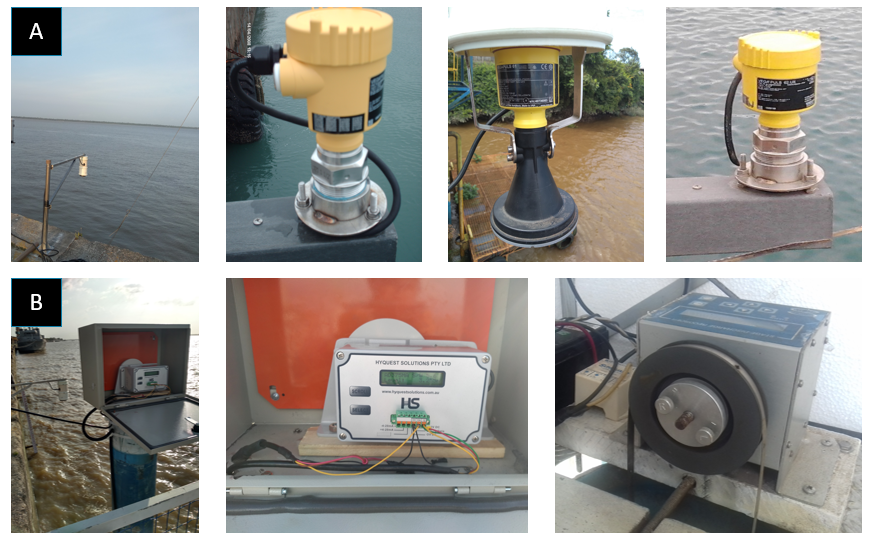 Sistema de adquisición de datos del nivel del mar:
A - Sensor Radar          
B - Sensor Encoder
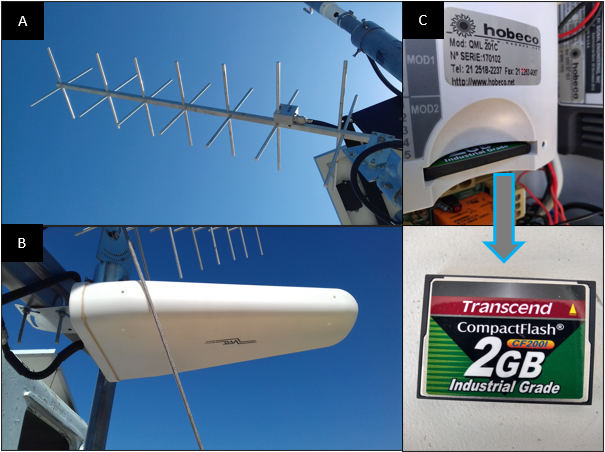 Sistema de telemetria
A - Antena GOES
B - Antena GSM
C - Backup local
<número>
Resumen actual de la RMPG
Configuración de la estación
sistema de telemetría
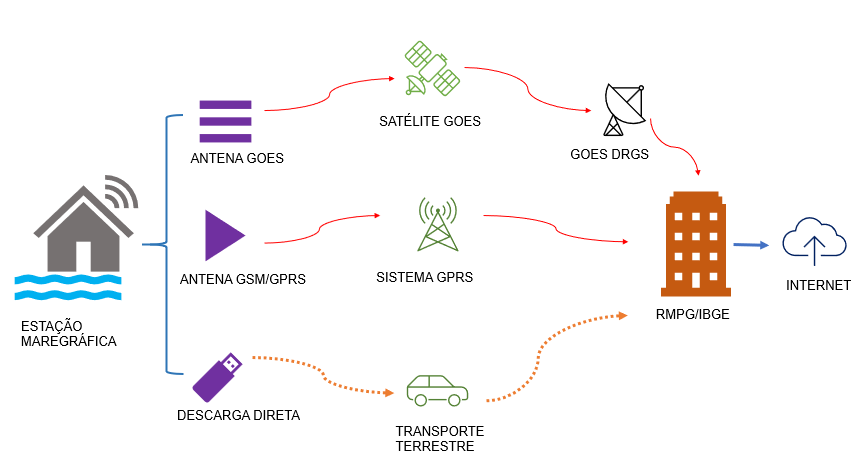 Resumen actual de la RMPG
Contribución al monitoreo del nivel del mar y alerta de tsunamis de la UNESCO.
Es parte del programa GLOSS-Brasil (Global Sea Level Observing System), un subprograma de GOOS-Brasil (Global Observing Ocean System)
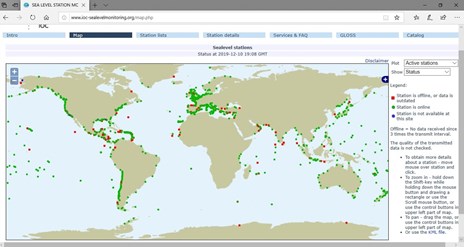 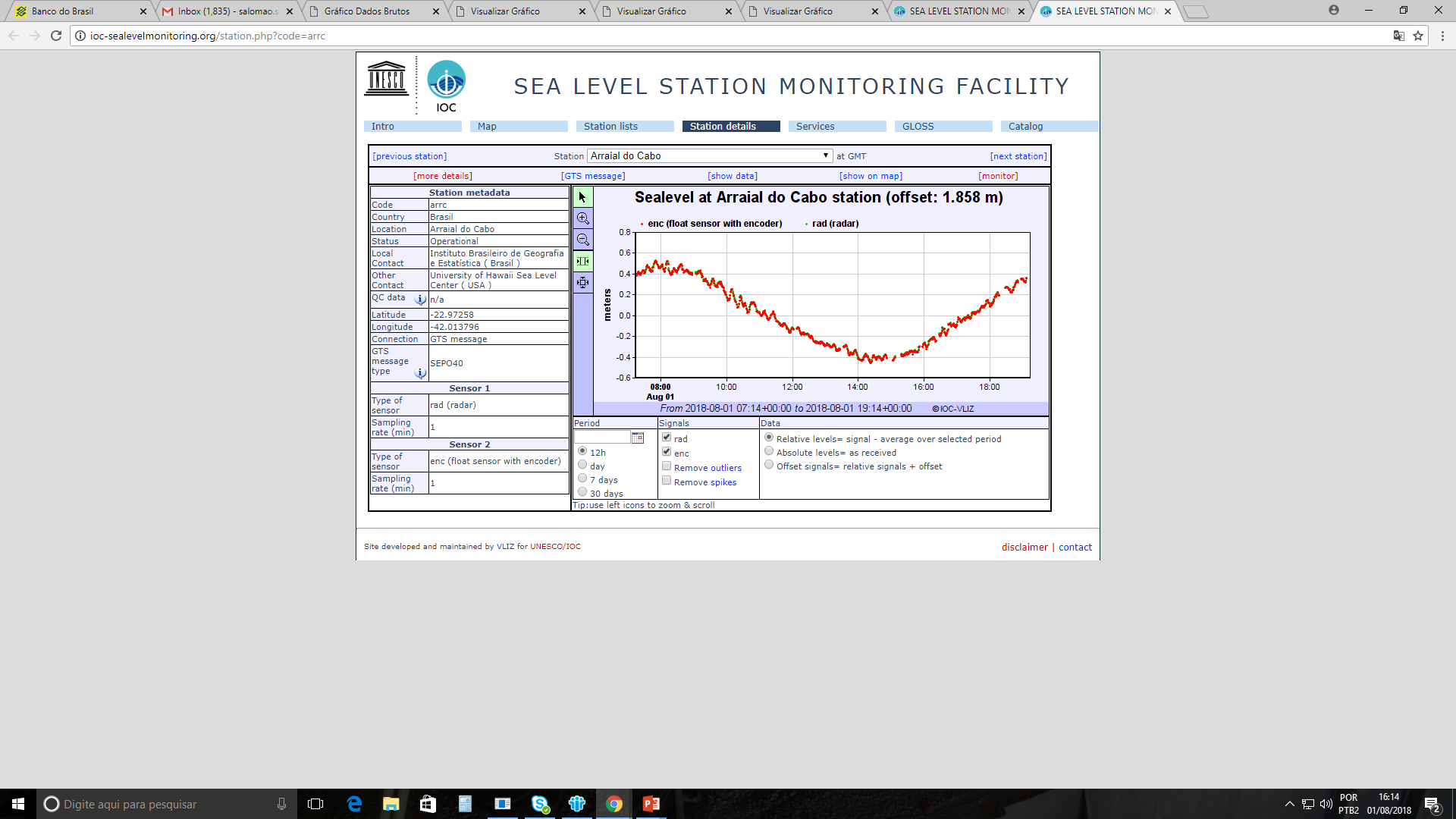 <número>
Fonte: UNESCO. Intergovernmental Oceanographic Commission; FLANDERS MARINE INSTITUTE. Sea level station monitoring facility. Paris: IOC; Ostend: Vliz, [2021]. Disponível em: http://www.ioc-sealevelmonitoring.org/. Acesso em: ago. 2021.
Resumen actual de la RMPG
Configuración de la estación
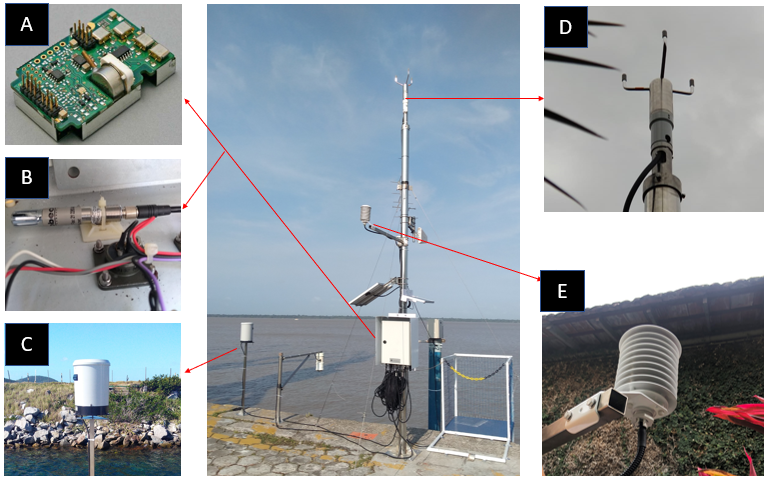 Sensores meteorológicos: presión atmosférica (A); temperatura y humedad interna (B); precipitación de lluvia - pluviómetro (C); dirección y velocidad del viento - anemómetro ultrasónico (D); temperatura y humedad exterior (E).
Procesamiento y análisis de observaciones de mareógrafos
Soluciones computacionales
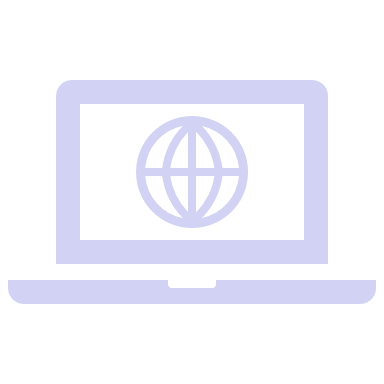 MAREGRAF
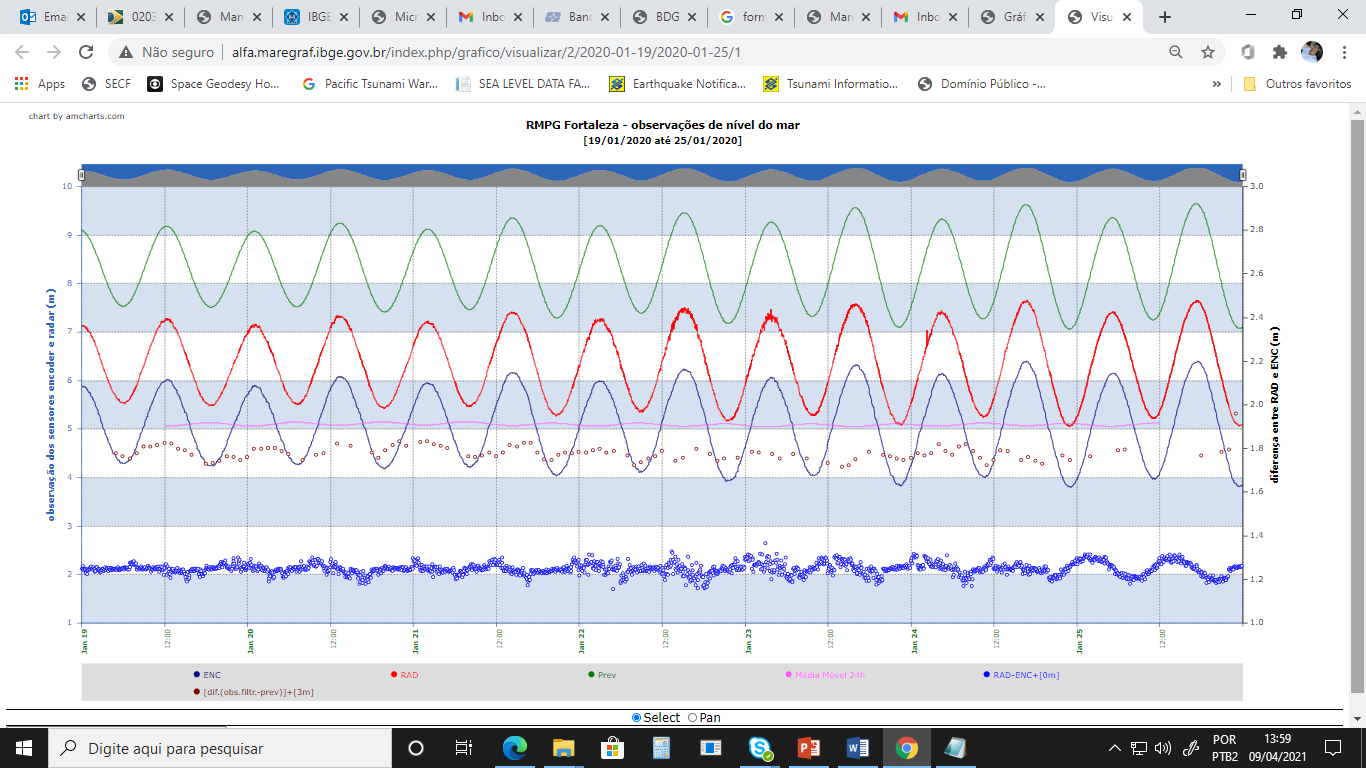 Procesamiento y análisis de observaciones de mareógrafos
Soluciones computacionales
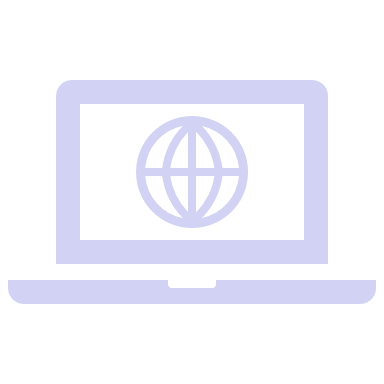 SLP64
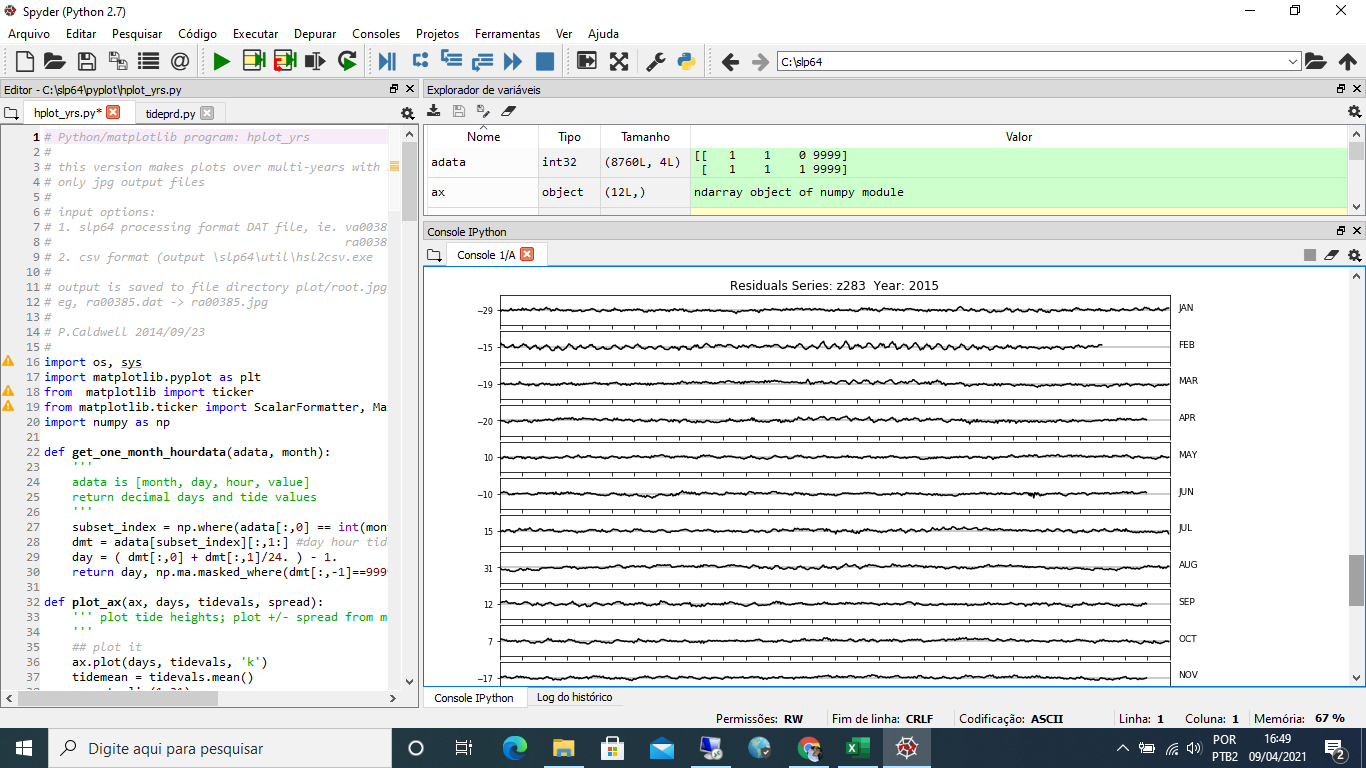 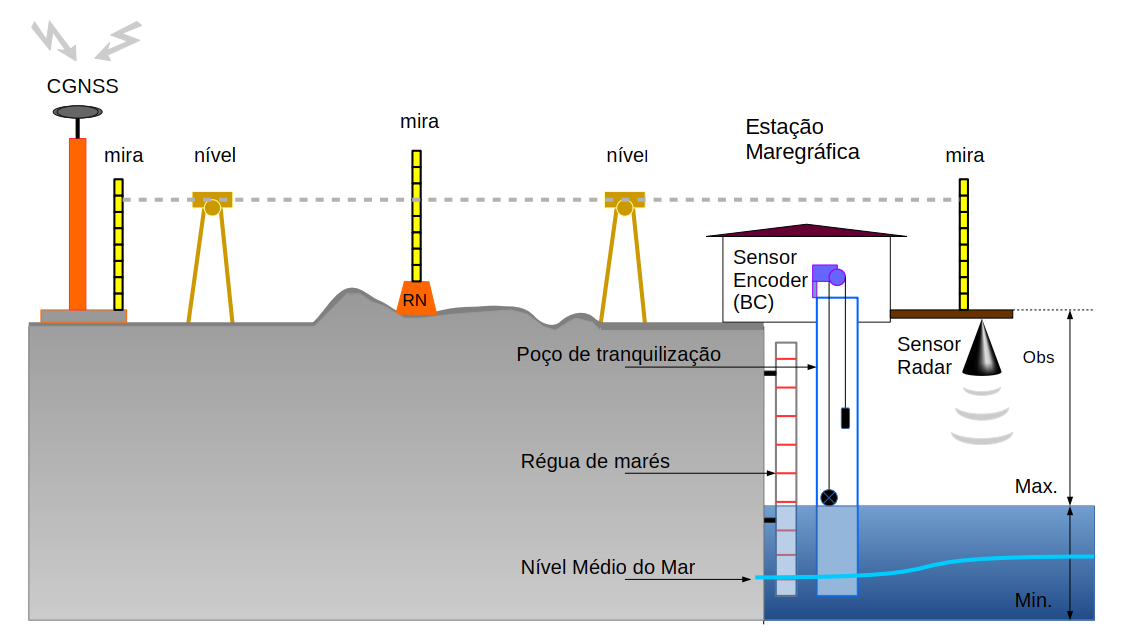 Control geodésico de mareógrafos
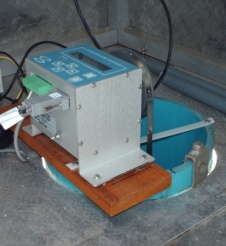 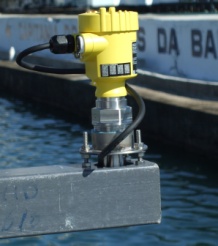 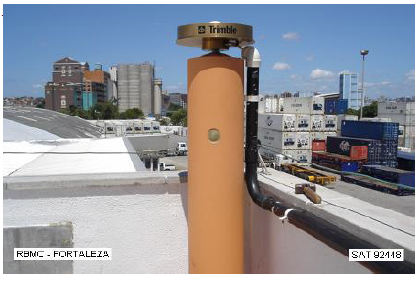 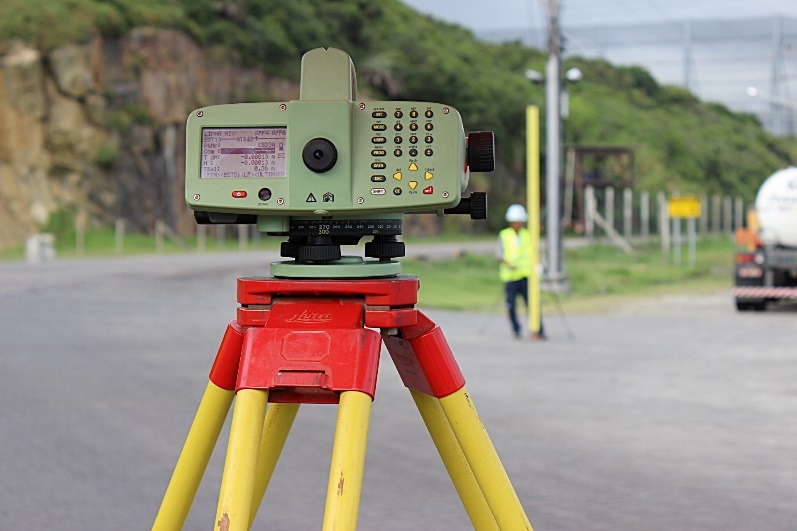 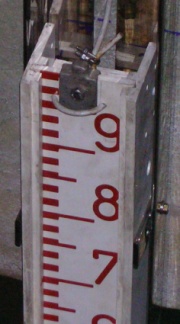 Esquema de control geodésico de estaciones mareográficas
Ensayo de Van de Casteele
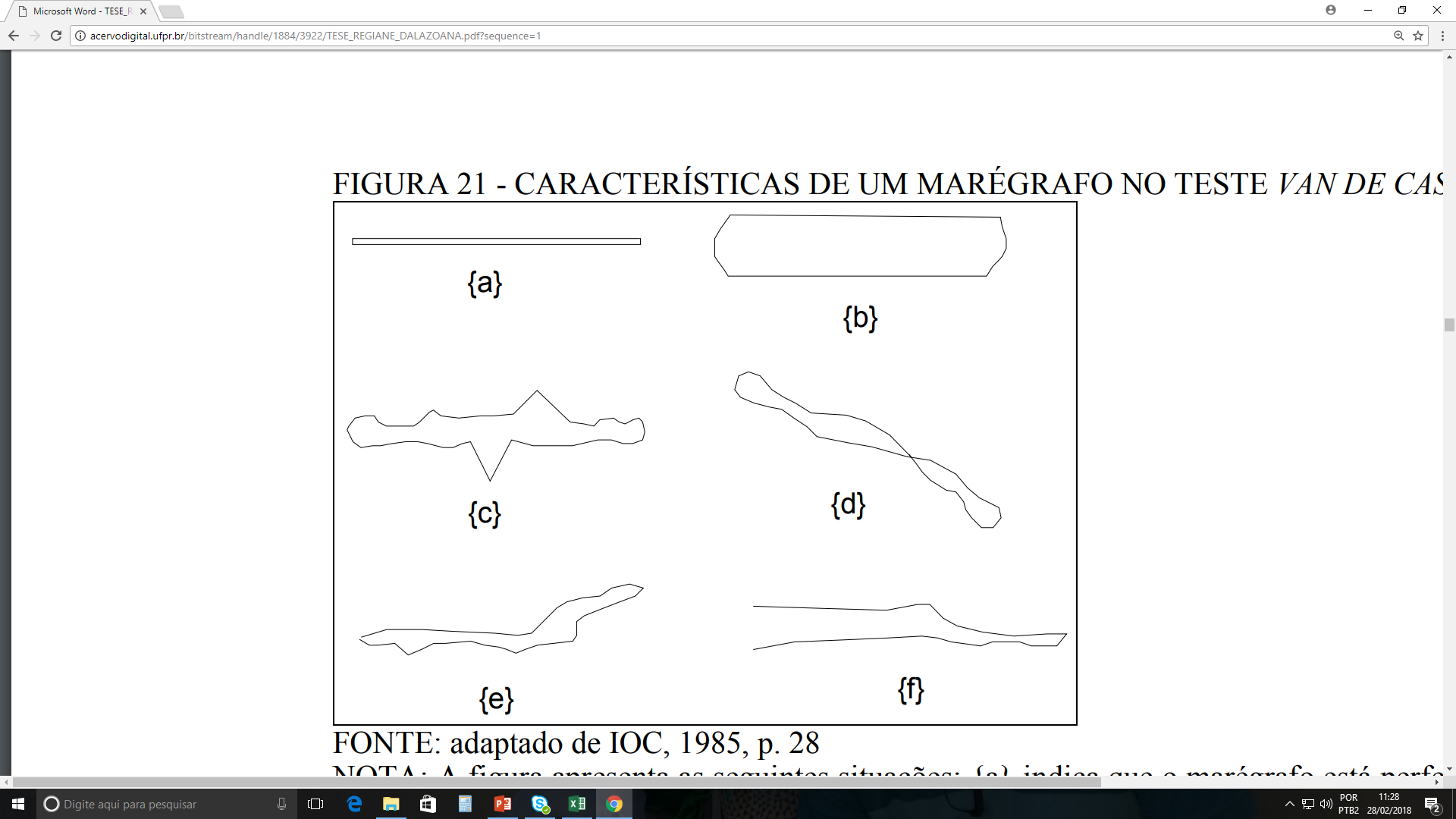 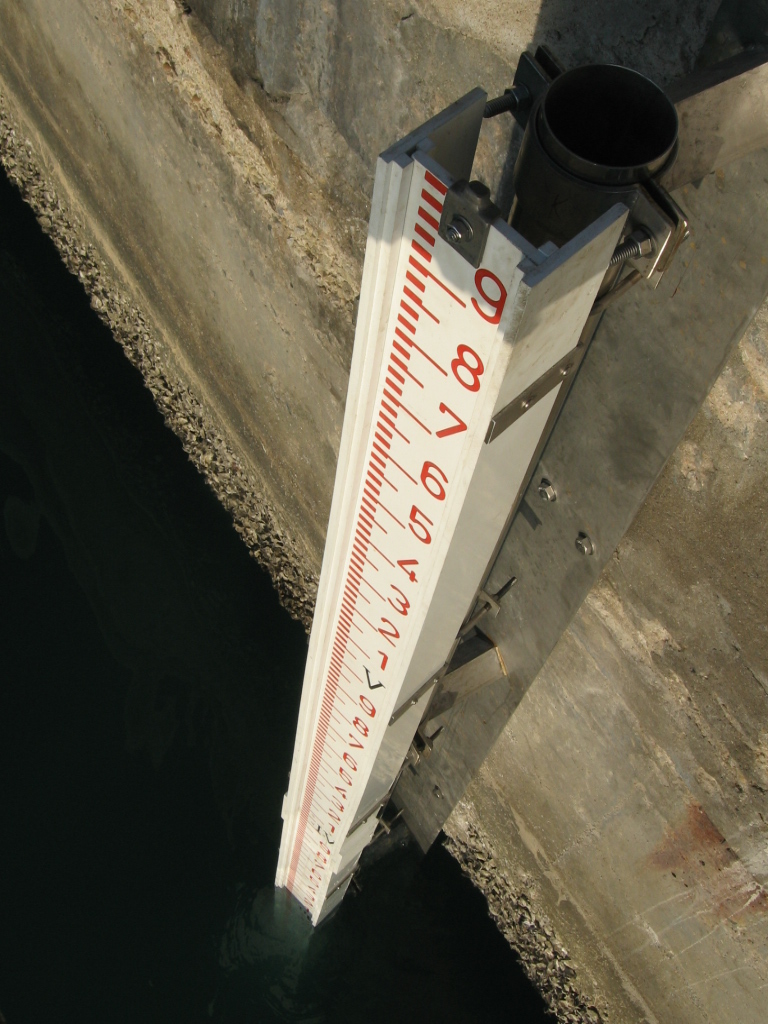 {a} indica que el mareógrafo es perfecto;
{b} indica un retraso en la respuesta del mareógrafo, este retraso puede ser causado por problemas en el mecanismo de medición o por obstrucciones en el orificio del tubo sensor o mal dimensionamiento;
{c} fricción mecánica en el mareógrafo o mecanismo de boya en el tubo;
{d} error de escala que puede ser causado por mal dimensionamiento de engranajes, papel de registro, diámetro del hilo flotante, entre otros;
{e} error de escala en parte del registro;
{f} resbalones o saltos en el mecanismo del mareógrafo.
Ensayo de Van de Casteele
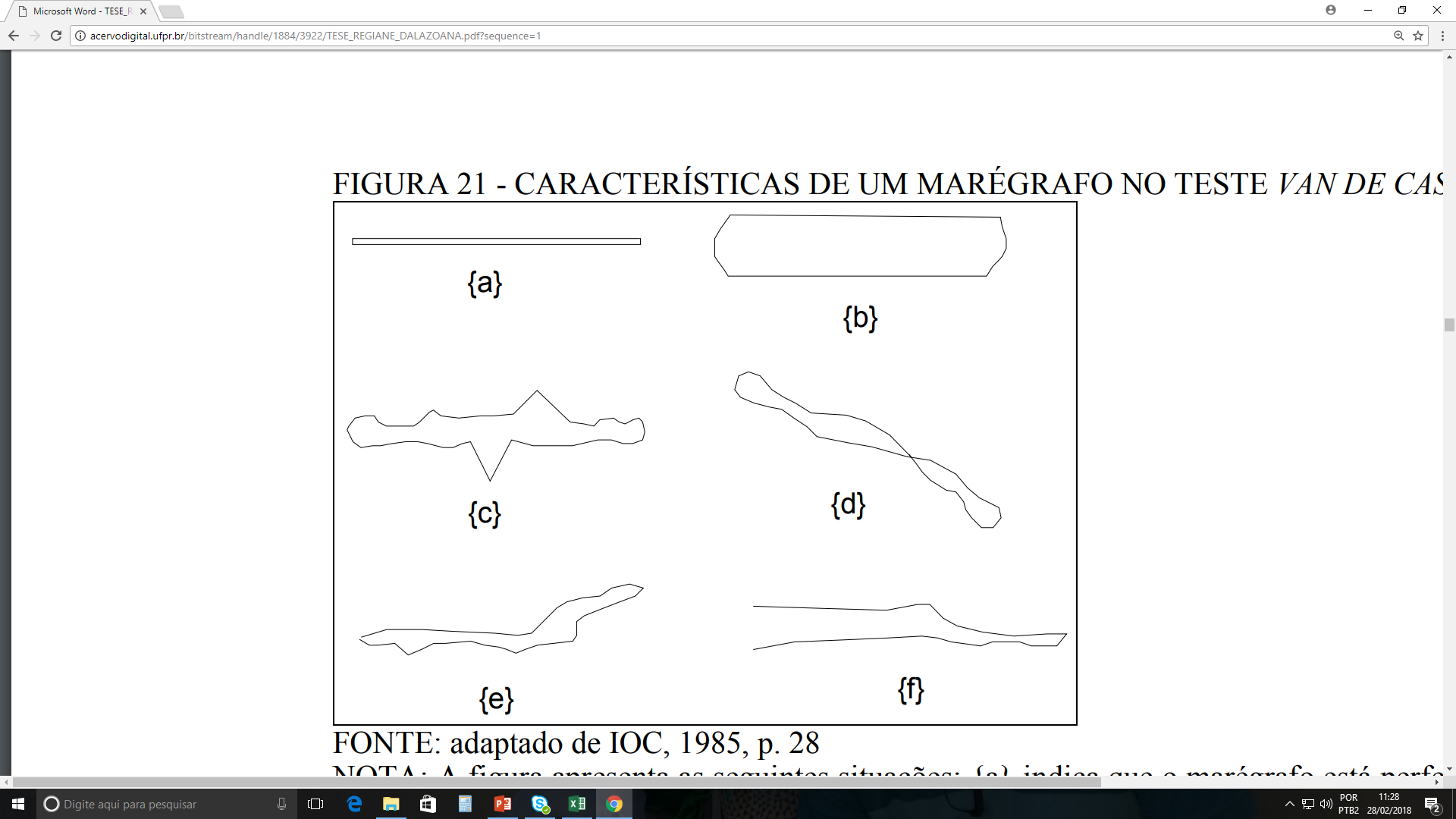 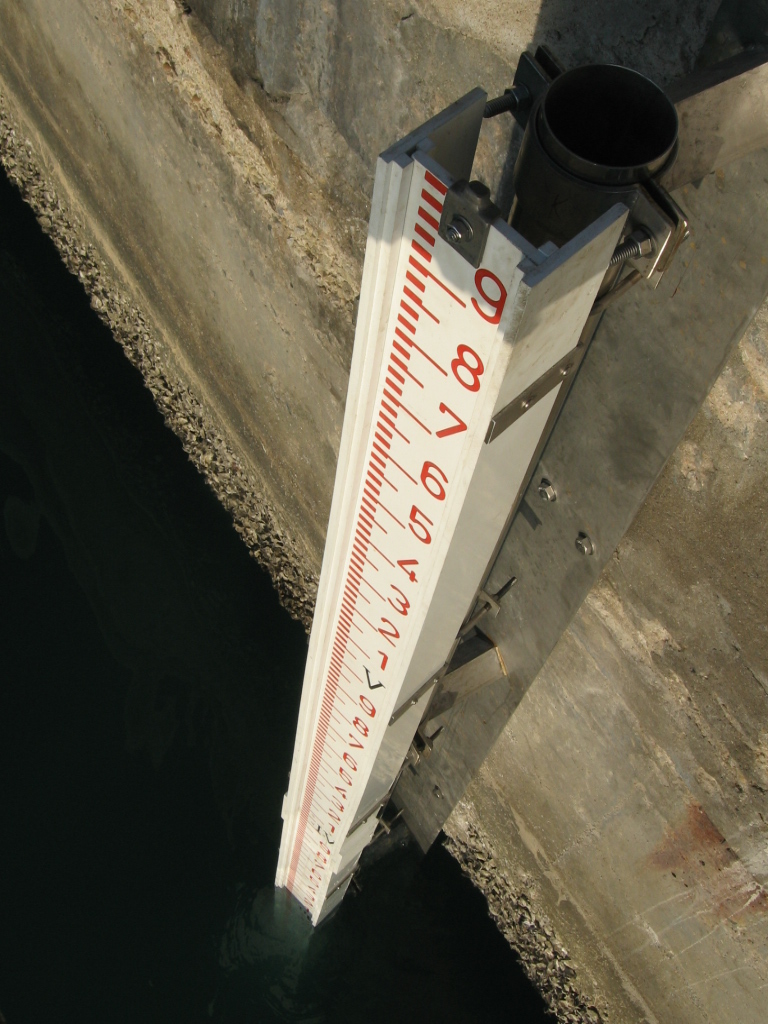 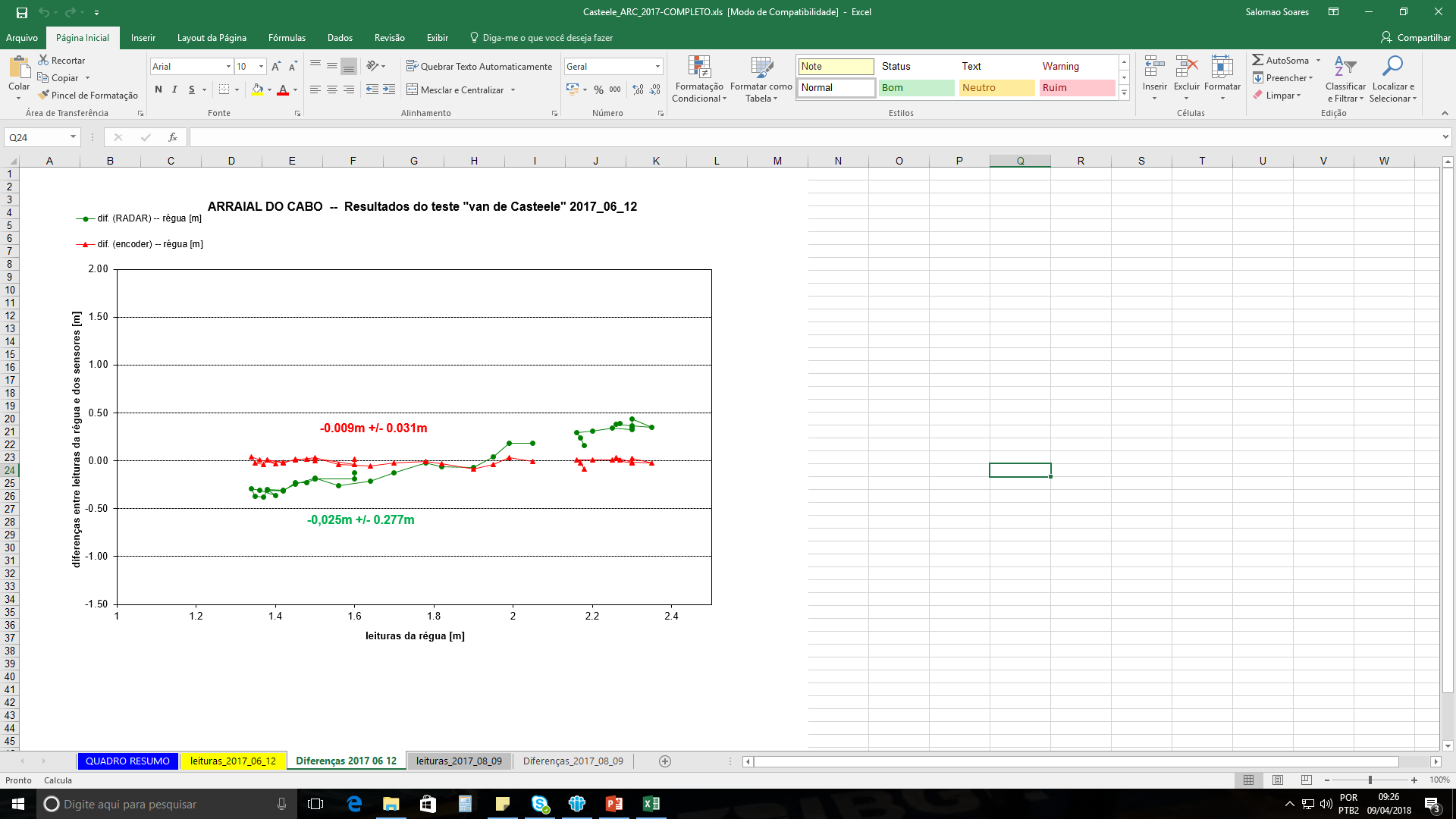 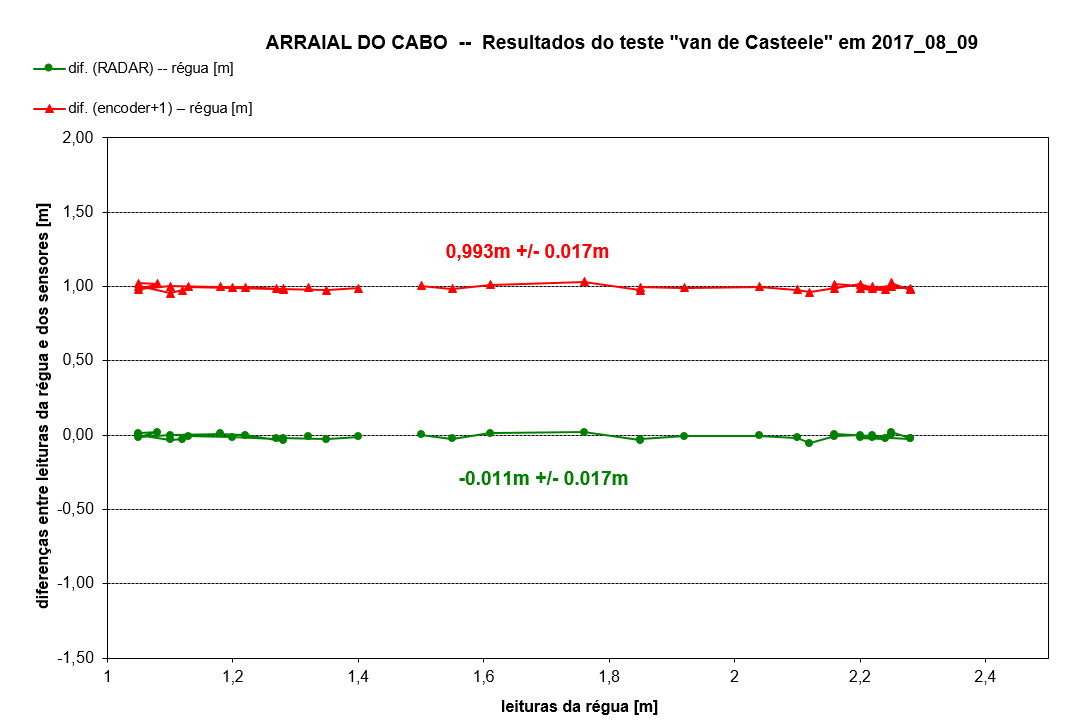 Nivelación geométrica científica
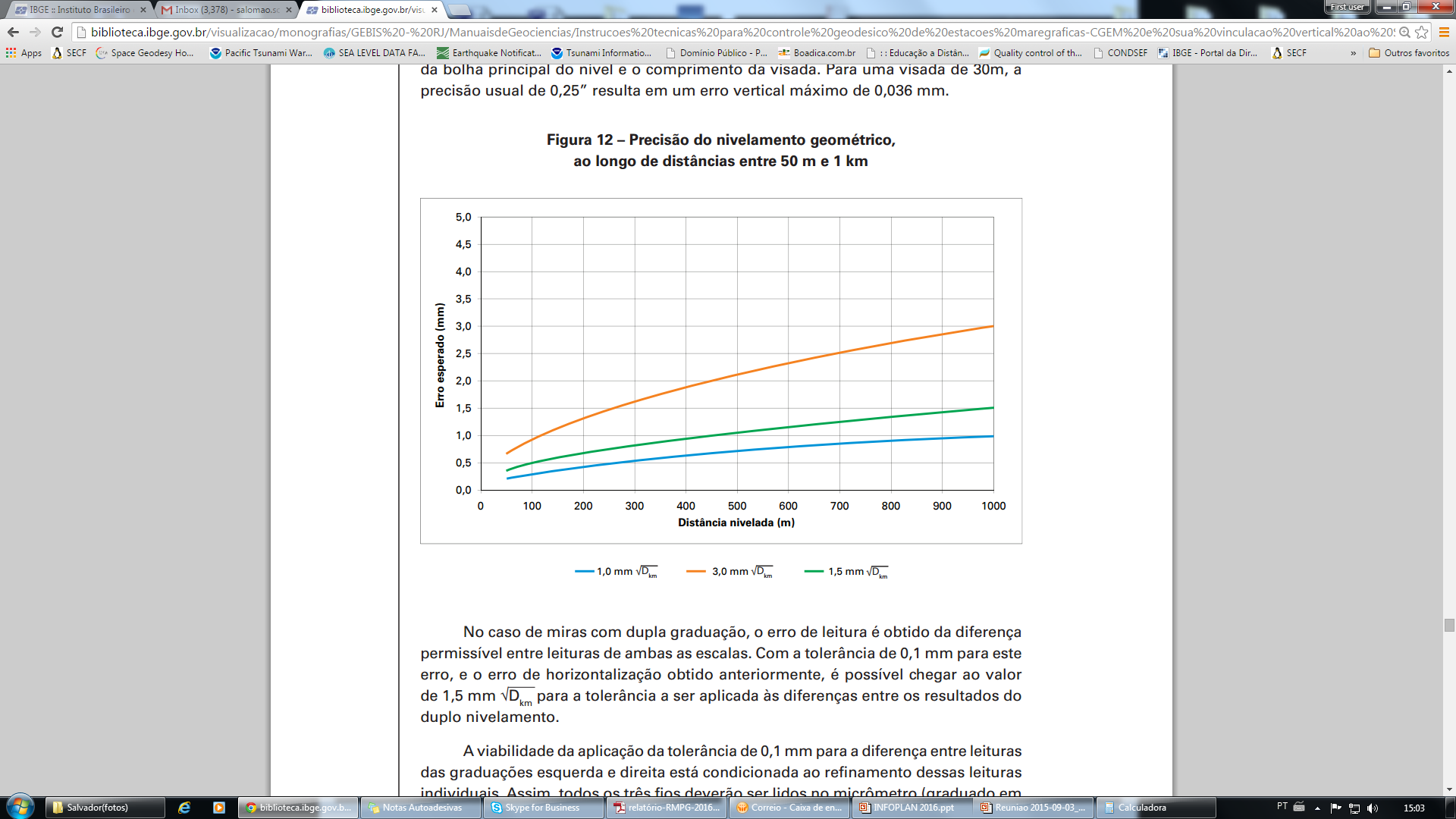 GNSS
Presentación de resultados
Detección de salto
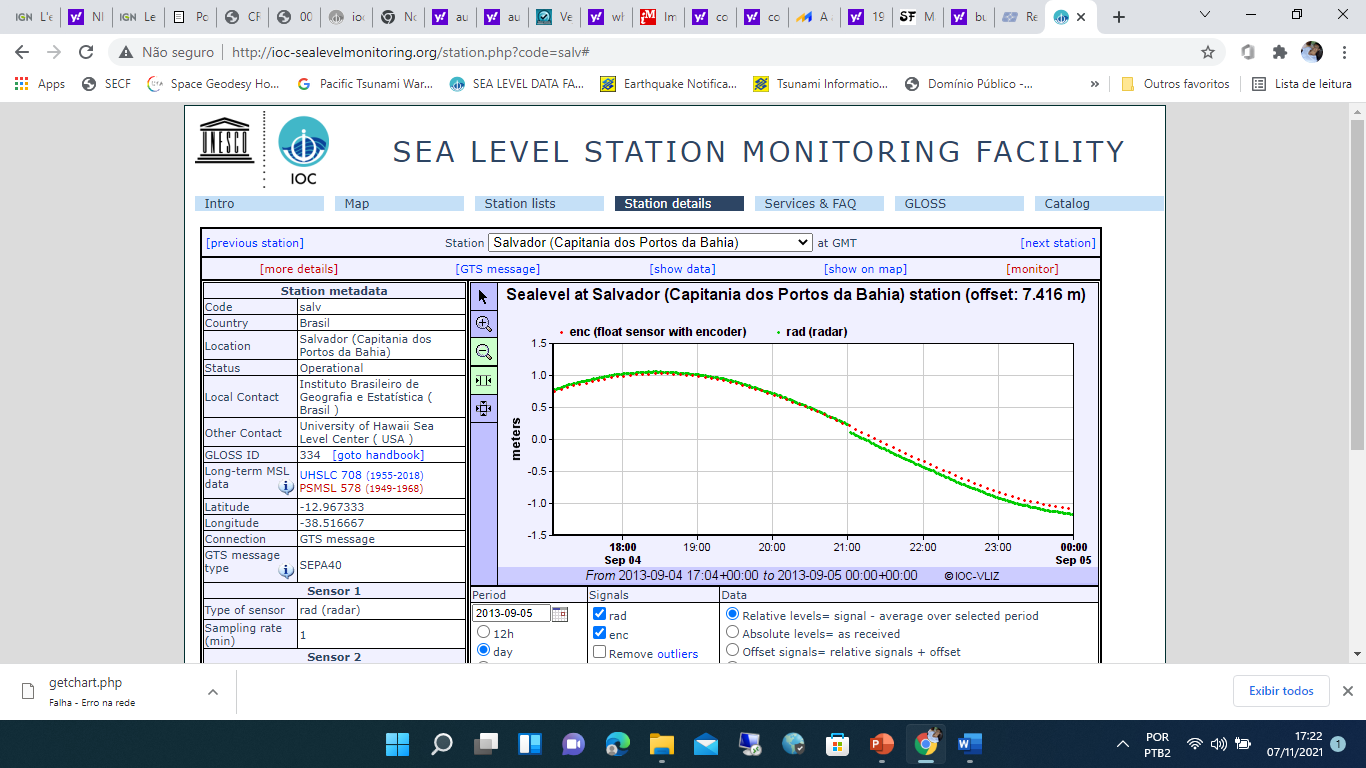 Presentación de resultados
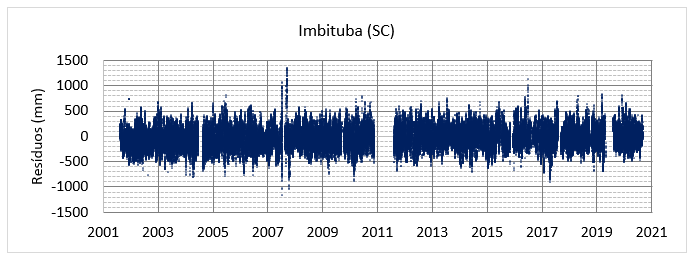 Análisis de resíduos anuales
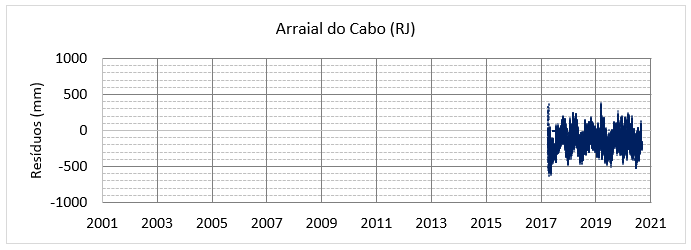 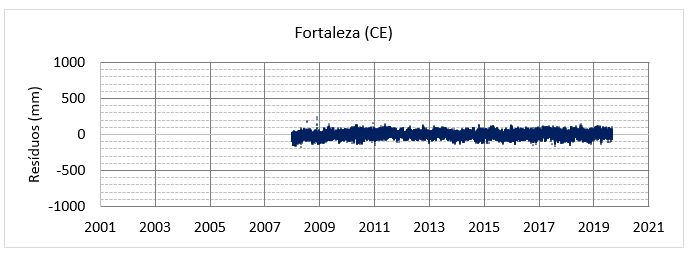 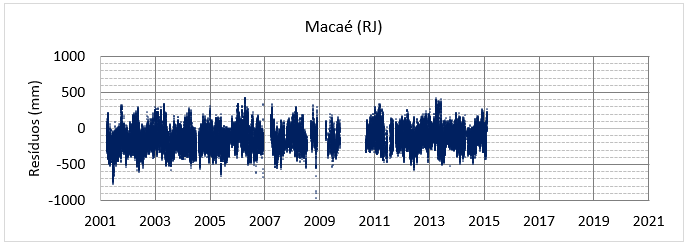 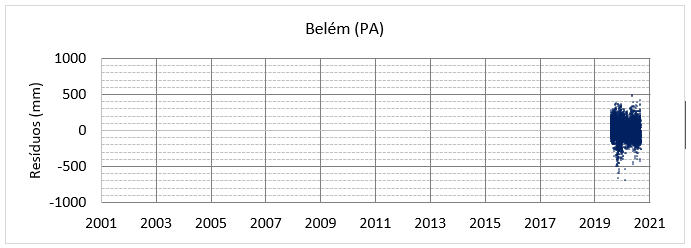 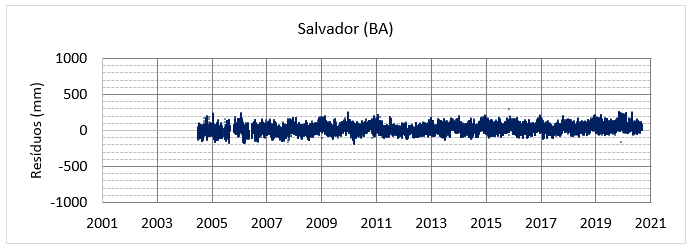 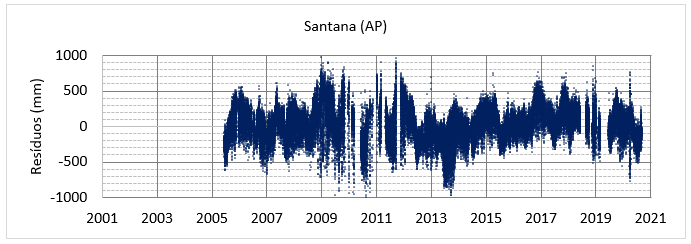 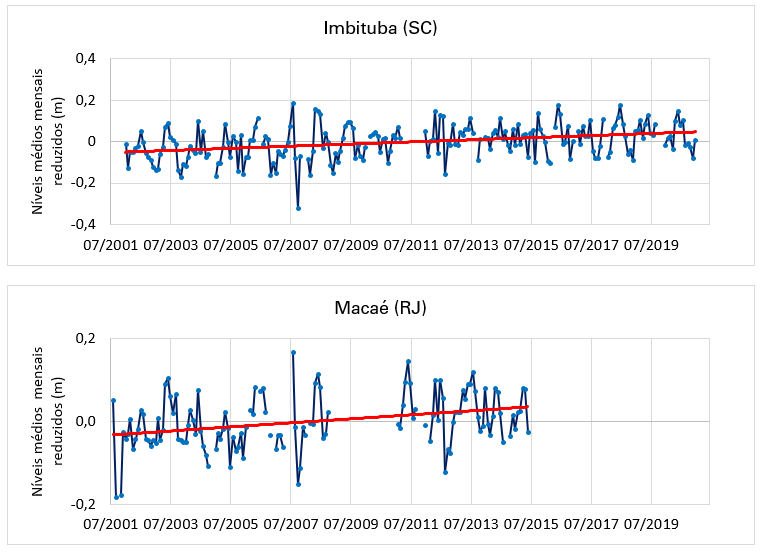 Presentación de resultados
Niveles medios mensuales del mar
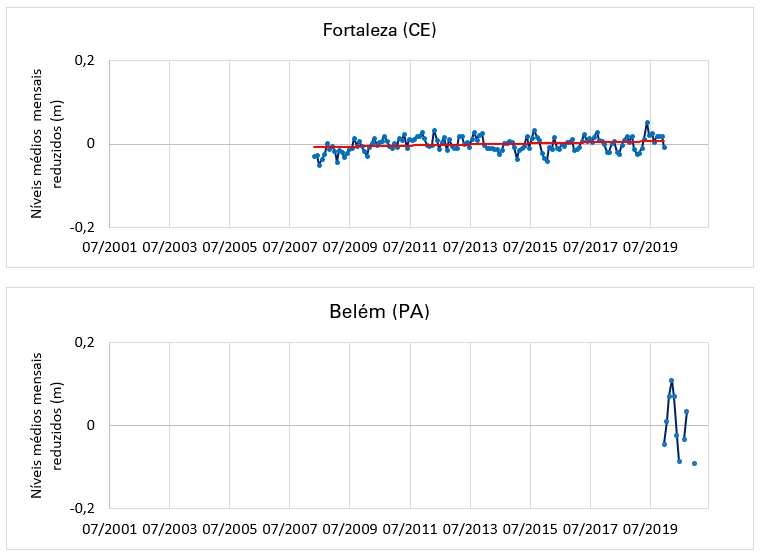 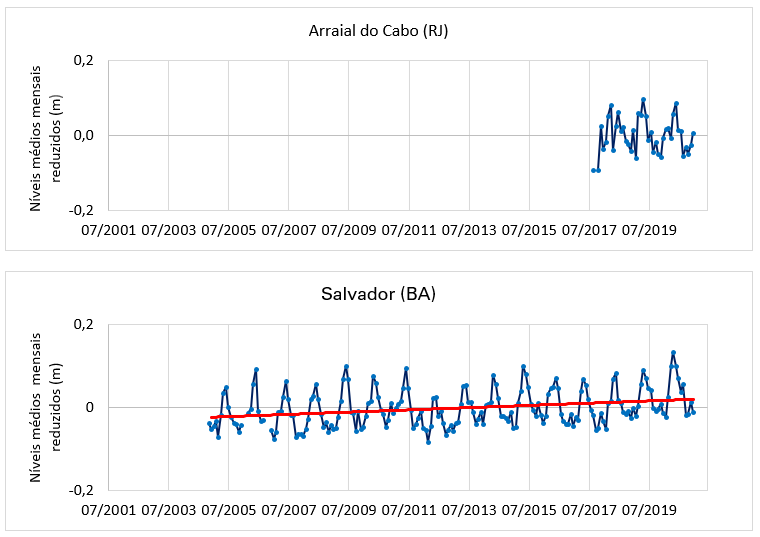 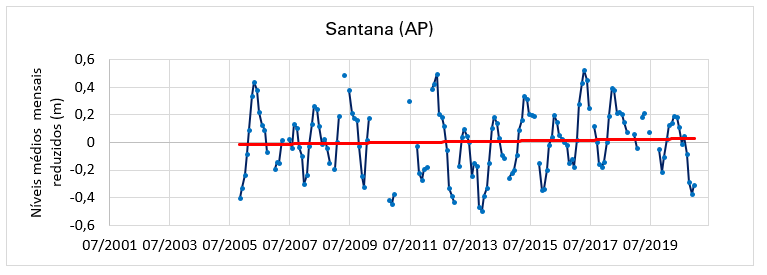 Presentación de resultados
Movimiento vertical local
SANTOS, 2022. Assessment of local vertical variation aimed at the integrity of tide gauge time series. En prensa.
Presentación de resultados
Control geodésico de mareógrafos
Correlación de niveles
Presentación de resultados
Variación del nivel medio del mar
Presentación de resultados
Control geodésico de mareógrafos
Correlación de niveles
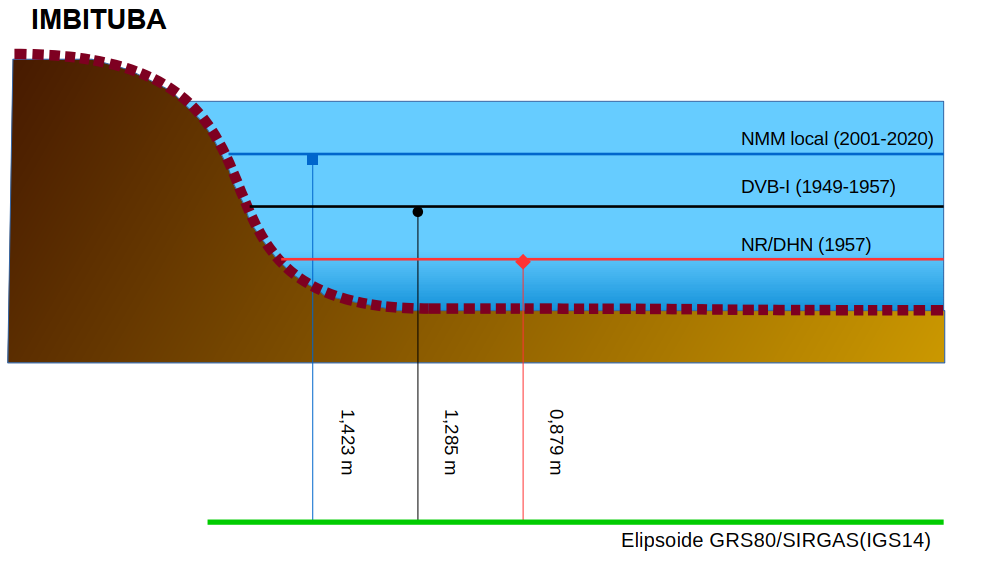 Presentación de resultados
Control geodésico de mareógrafos
Correlación de niveles
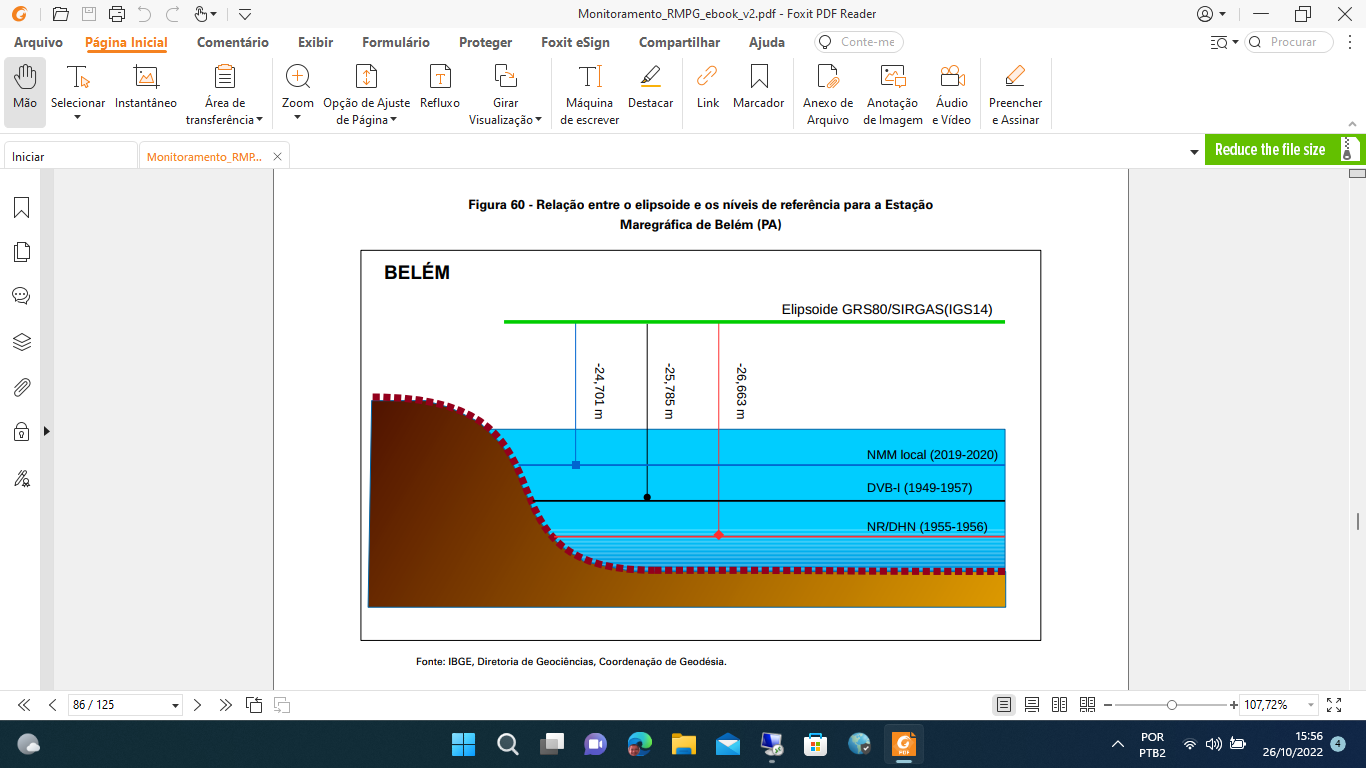 Comentarios finales y perspectivas
Principales productos a disposición del usuario
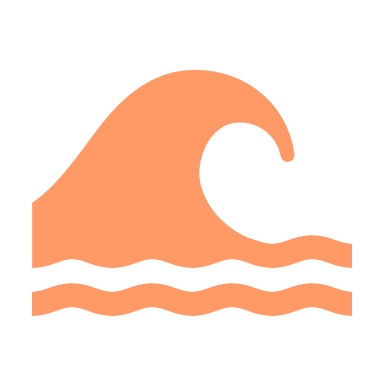 Datos diarios
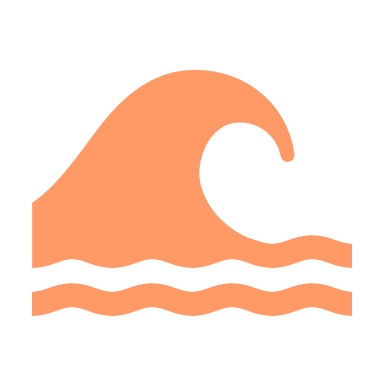 Planillas de correlación de niveles actualizadas con la inclusión de la conexión geocéntrica
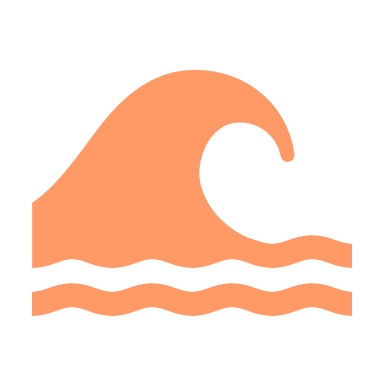 Archivos anuales de constantes armónicas
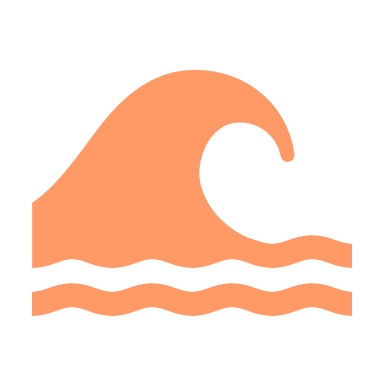 Serie temporal consolidada del nivel del mar
¡Muchas gracias!
Nossa missão: “Retratar o Brasil com informações necessárias ao conhecimento de sua realidade e ao exercício da cidadania”
ibge@ibge.gov.br
Control geodésico de mareógrafos
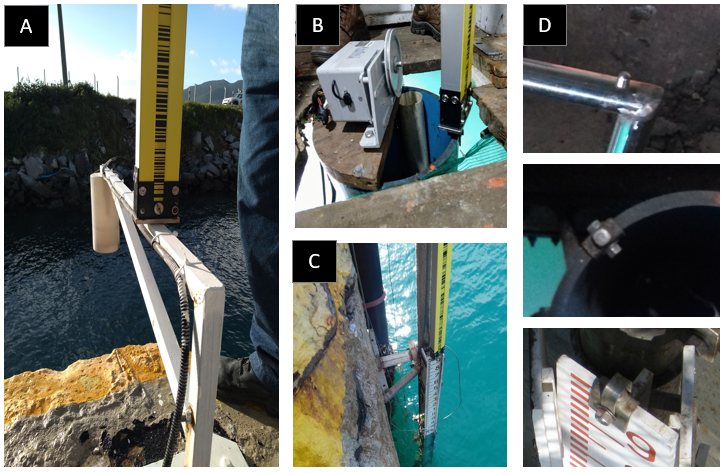 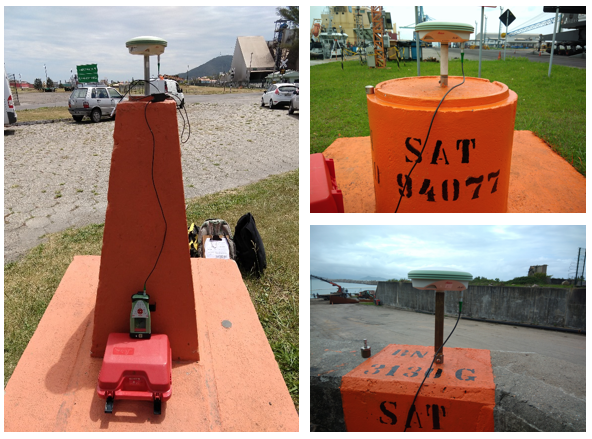 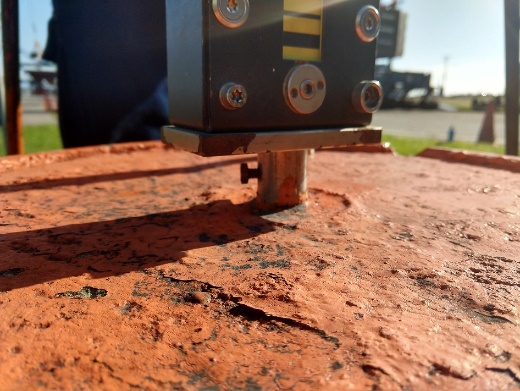 Mediciones de los puntos de control de los sensores mareógrafos.
Medición GNSS y nivelación en estaciones SAT
Comentarios finales y perspectivas
Los próximos pasos de la RMPG:

perfeccionamiento de técnicas y procedimientos que mejoren aún más su información y contribuyan al cumplimiento de su misión institucional.
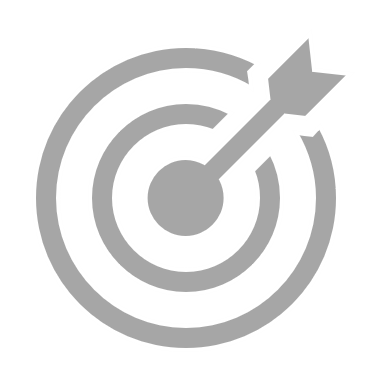 Control geodésico de mareógrafos
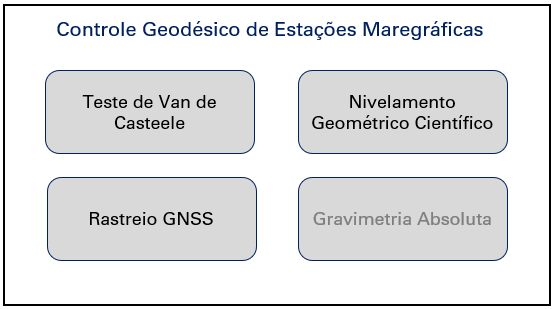 Resumen actual de la RMPG
Estaciones activas
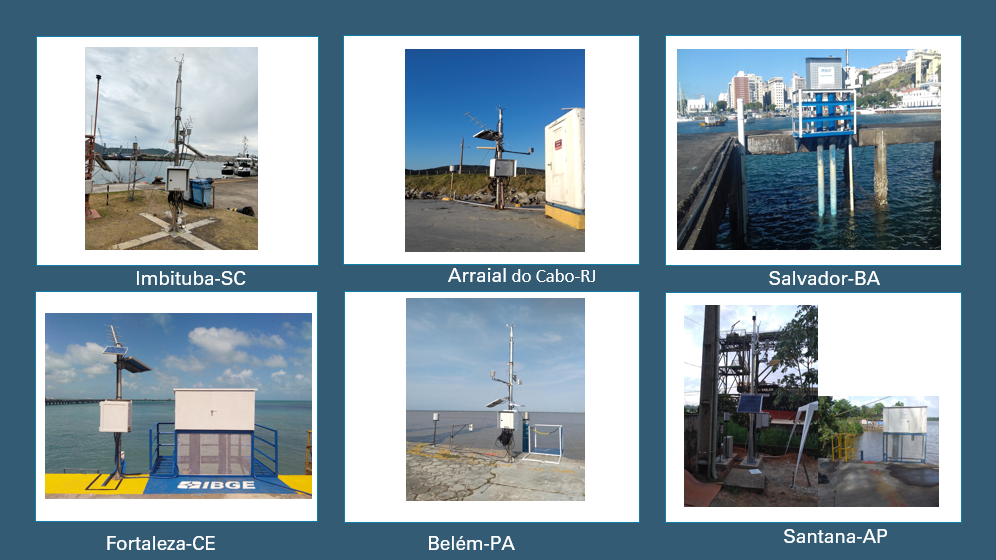 [Speaker Notes: sendo todas autônomas, energizadas por painel solar, contando com régua de marés padrão RMPG, duplicidade nos sistemas de aquisição de dados de nível e de telemetria, além de sensores meteorológicos auxiliares]
Procesamiento y análisis de observaciones de mareógrafos
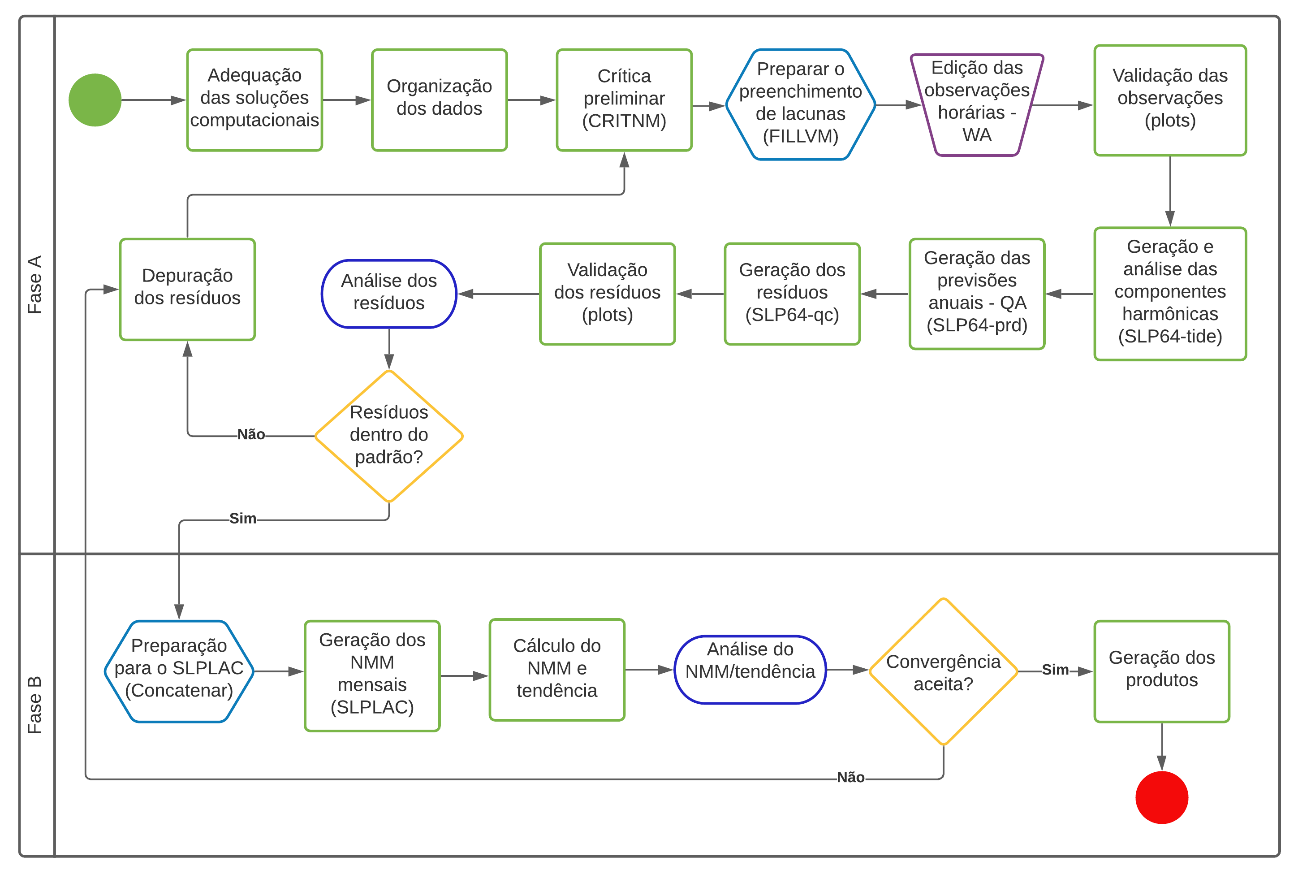 Não
Sim
Sim
Não
Fluxograma das etapas necessárias à determinação do NMM
Presentación de resultados
Control geodésico de mareógrafos
Correlación de niveles
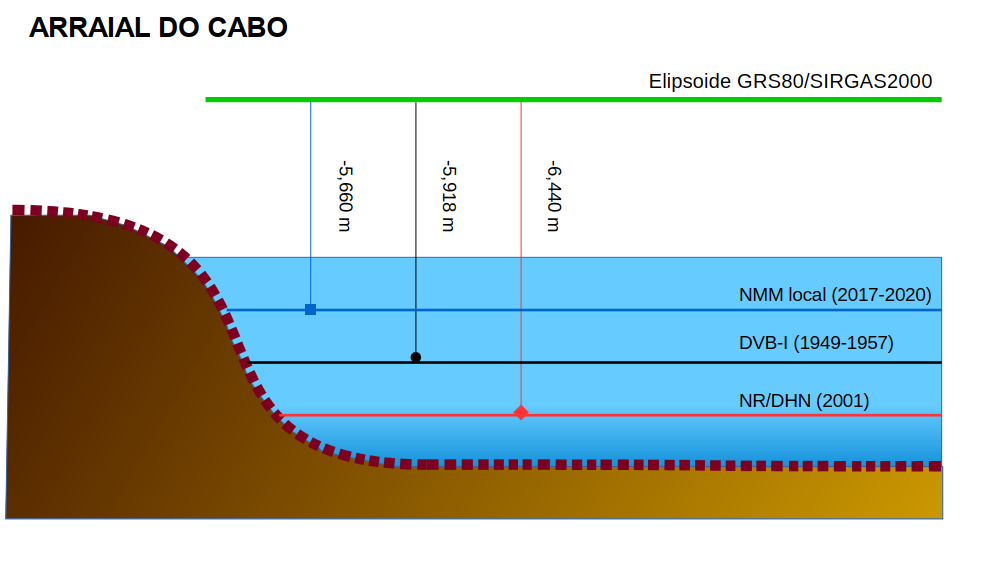